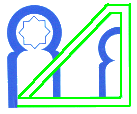 Exemple de fiche descriptive

Famille : Poaceae
Genre : Avena
Espèce : Avena sativa
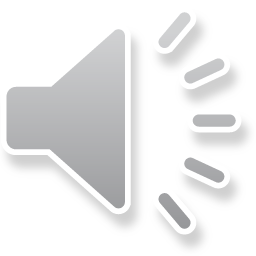 Type biologique : Thérophyte
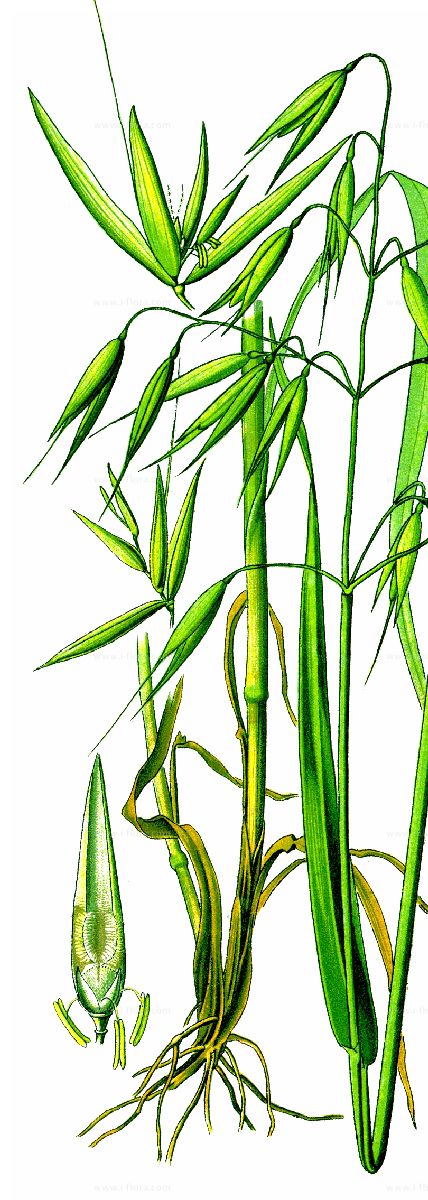 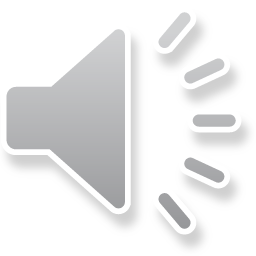 Organographie
I. Appareil végétatif
    Caractère général : Herbacé
	A. Appareil souterrain 
Racine : Fasciculée fibreuse
		B. Appareil aérien
Tige : dressée, graminiforme,  cylindrique, fistuleuse.
 C’est un chaume : nœud plein et entre nœud creux
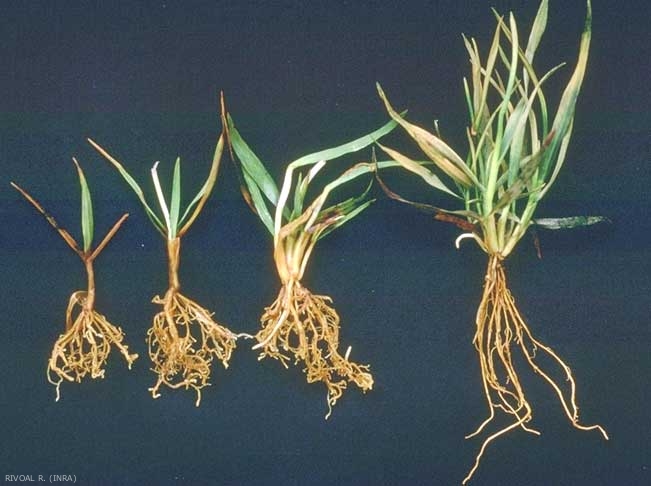 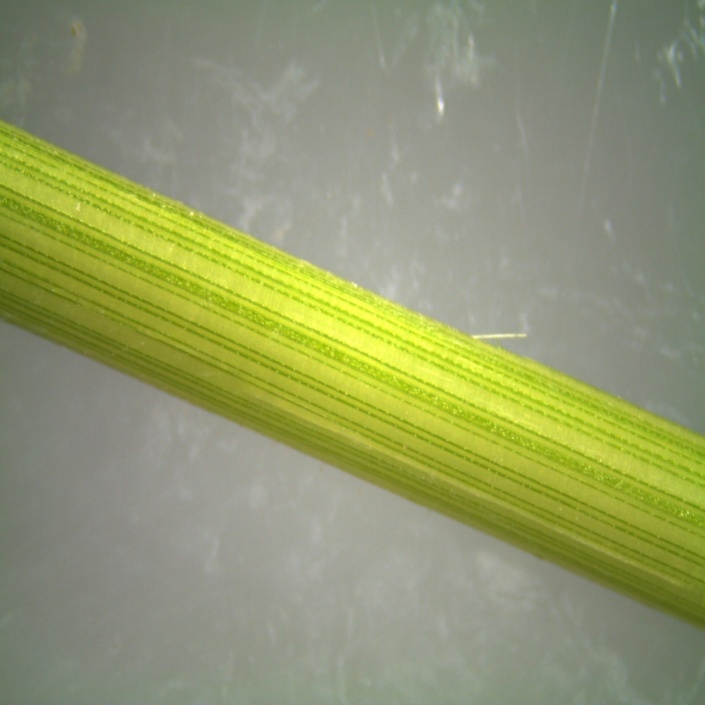 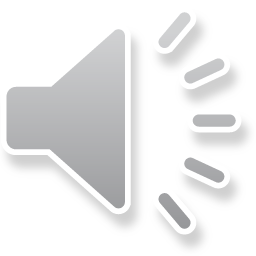 2. Feuilles : alternes, incomplètes, poilues, sessiles, engainantes, présence d’une ligule et de 2oreillettes à la limite gaine-limbe, limbe simple, linéaire à  nervation parallèle
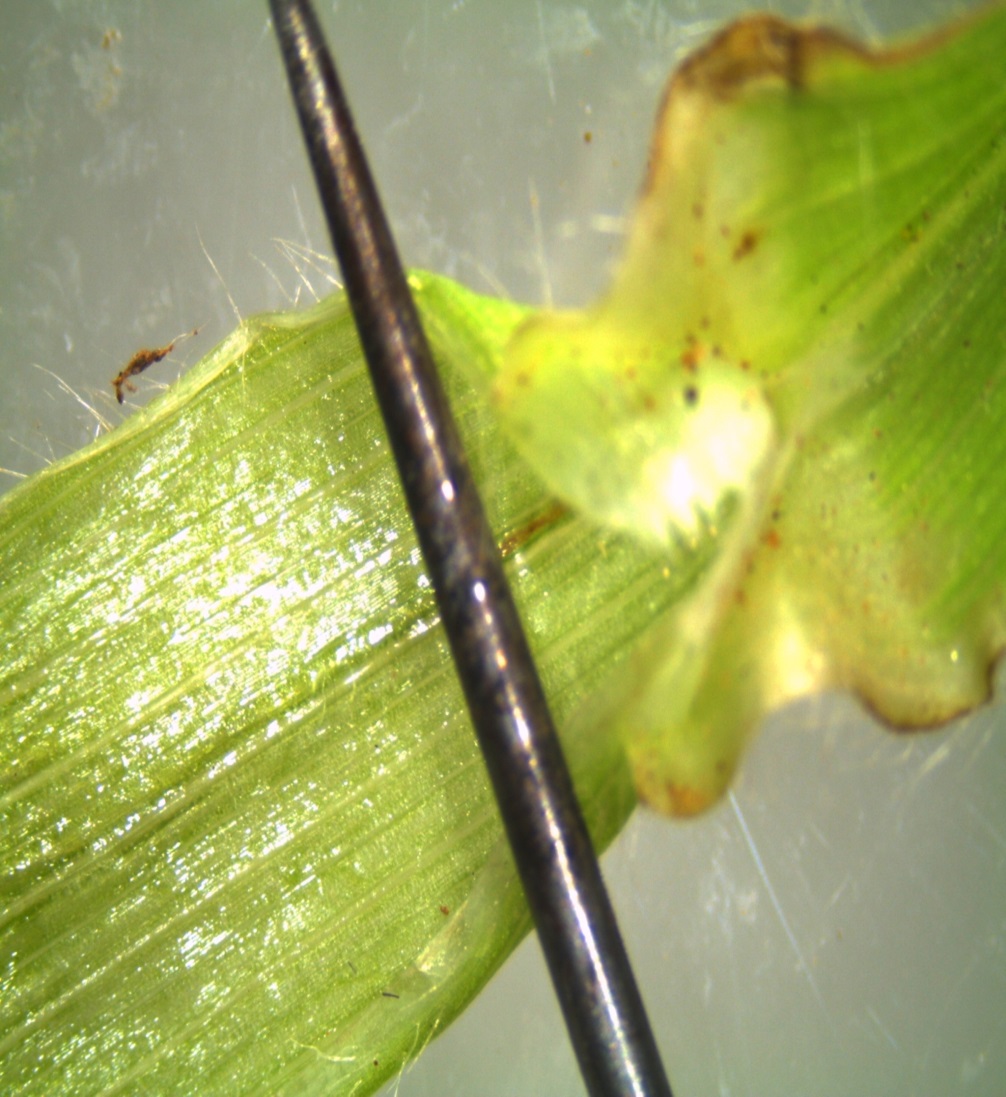 limbe
Oreillettes ( 2)
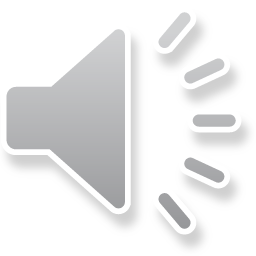 gaine
Ligule membraneuse
II. Appareil reproducteur
Inflorescence générale : grappe d’epillets nommée panicule
Axe de la panicule nommé rachis
Epillets portés par des pieds
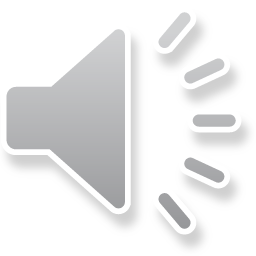 Le rachis peut être cylindrique cas d’Avena ou excavé comme chez le genre Lolium
Avena sp. :  Rachis cylindrique et épillet pédonculé
Lolium sp. : Rachis excavé et épillets sessiles
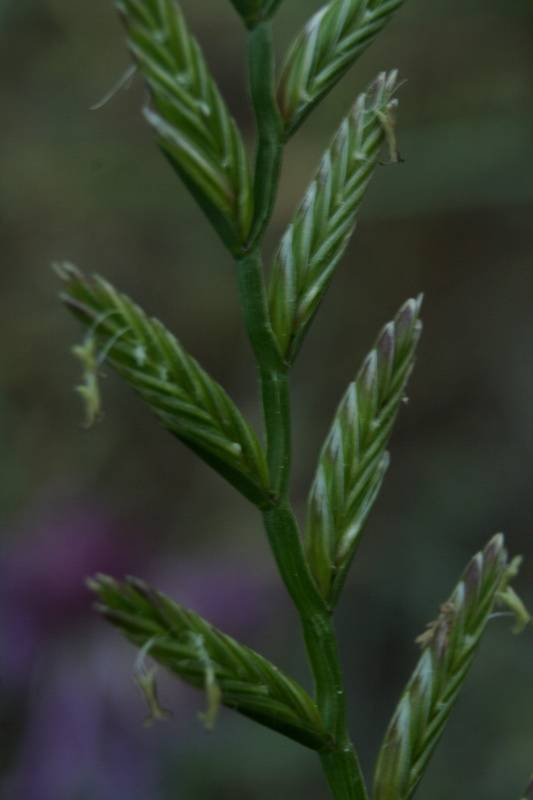 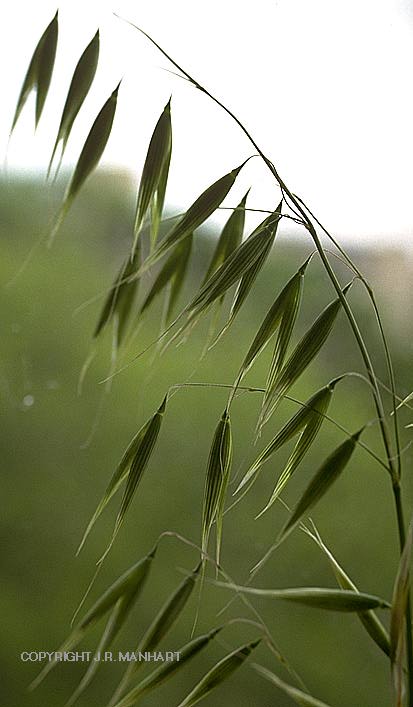 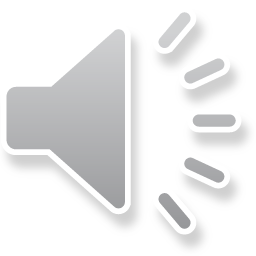 Etude d’un épillet d’Avena sativa
Chaque épillet présente un axe nommé rachéole. Ici la rachéole porte 5 fleurs sessiles dont 4 fertiles et 1 stérile
Fleur stérile
Rachéole
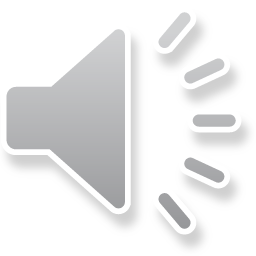 Un épillet d’Avena sativa

Les fleurs d’un épillet sont protégées par deux bracyées stériles nommées glumes. Selon leur insertion on parle de glume inférieure et de glume supérieure
Glume supérieure
Glume inferieure
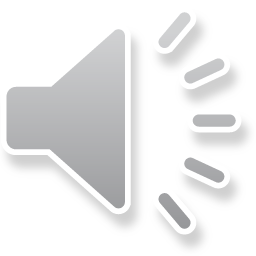 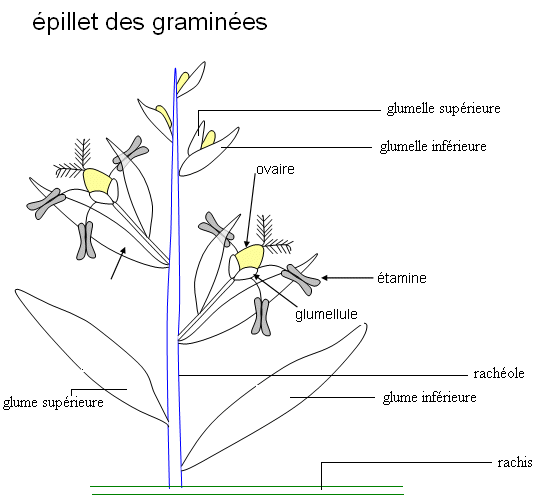 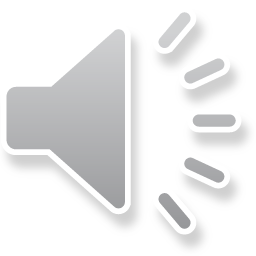 Glumes (2): une inferieure (coté axe) et une supérieure, membraneuses, mutiques,7-9 nervures, subégales, bidentées
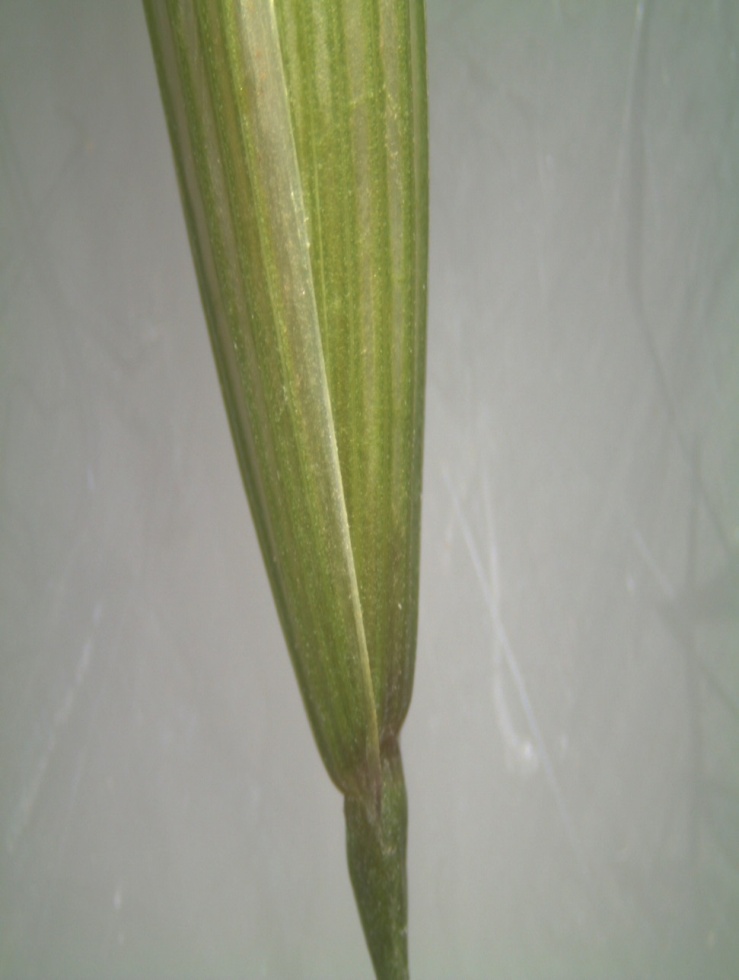 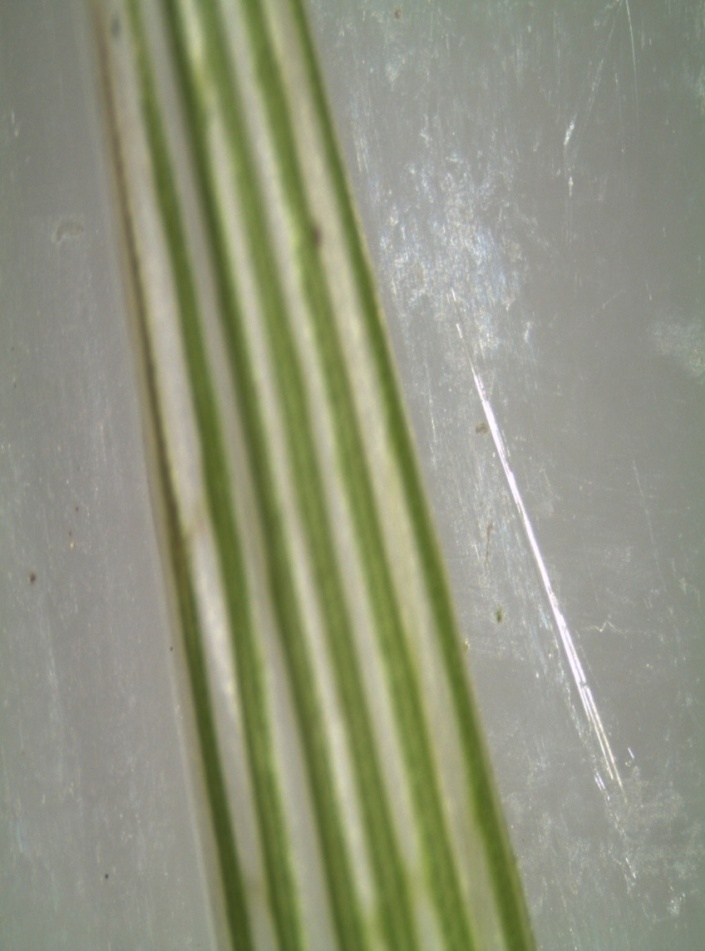 Glume 
avec nervures
Glume inferieure
Glume supérieure
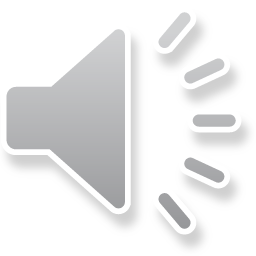 Chaque fleur est portée à l’aisselle d’une bractée fertile nommée glumelle inferieure ou lemme. La lemme est coriace, poilue, subulée, bidentée avec 6 nervures latérales et une nervure médiane. Aussi la lemme est aristée avec arête dorsale et genouillée
Arête genouillée
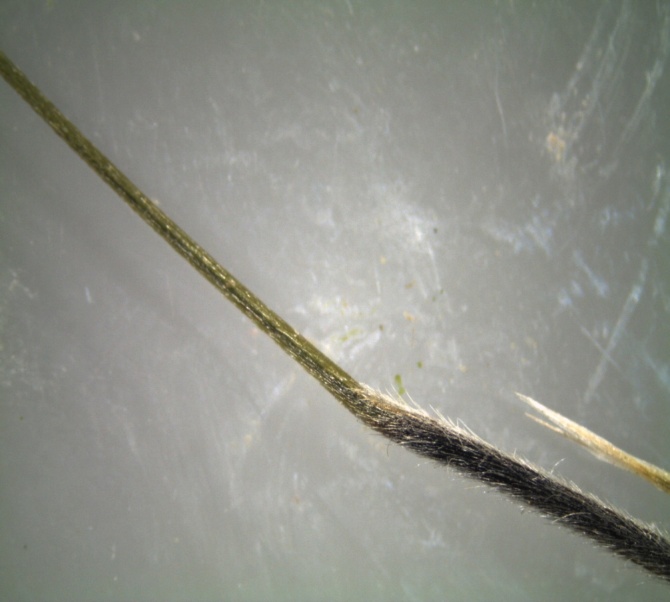 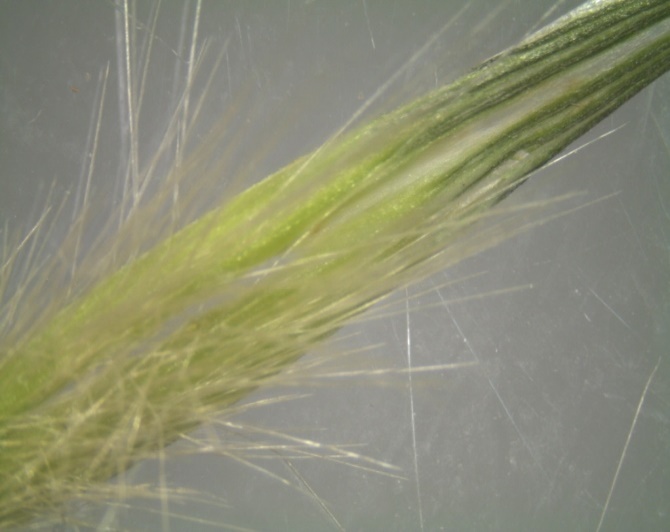 Lemme poilue
Sommet  bidenté de la lemme
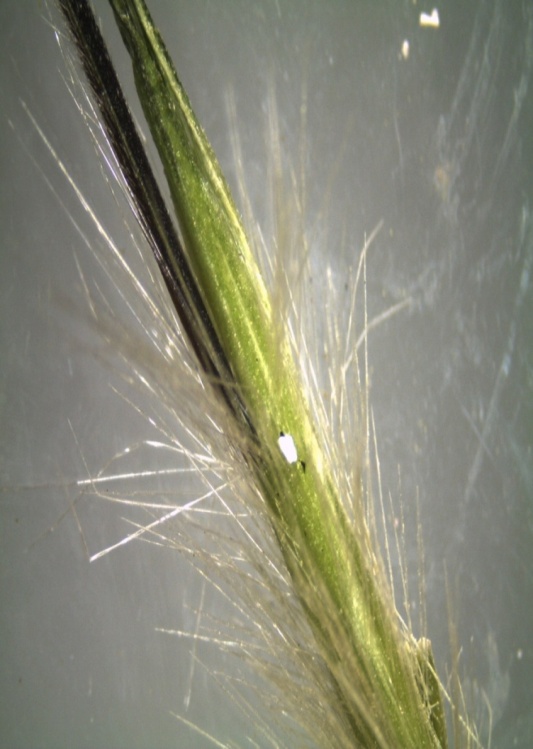 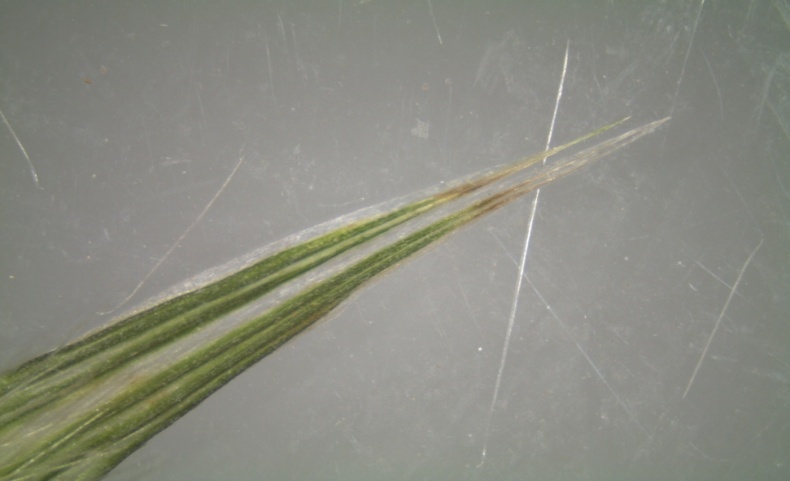 Nervure médiane
Arête dorsale
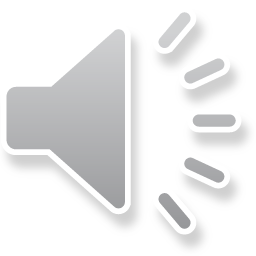 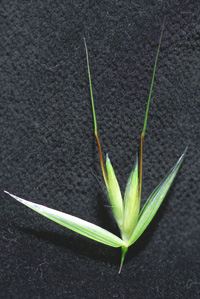 Epillet d’Avena sativa
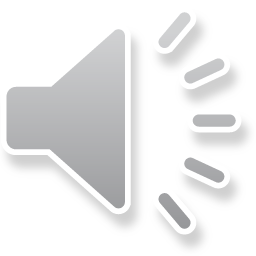 Chaque fleur  est zygomorphe, hermaphrodite, tétracyclique, périanthée à périanthe glumacé. Le périanthe glumécé est formé de deux verticilles de tépales. Le verticille externe correspond à la soudure de deux tépales glumacés nommés glumelle supérieure ou paléole. La paléole est membraneuse, mutique, bifide, ciliée et à 2 nervures latérales.
Paleole membraneuse
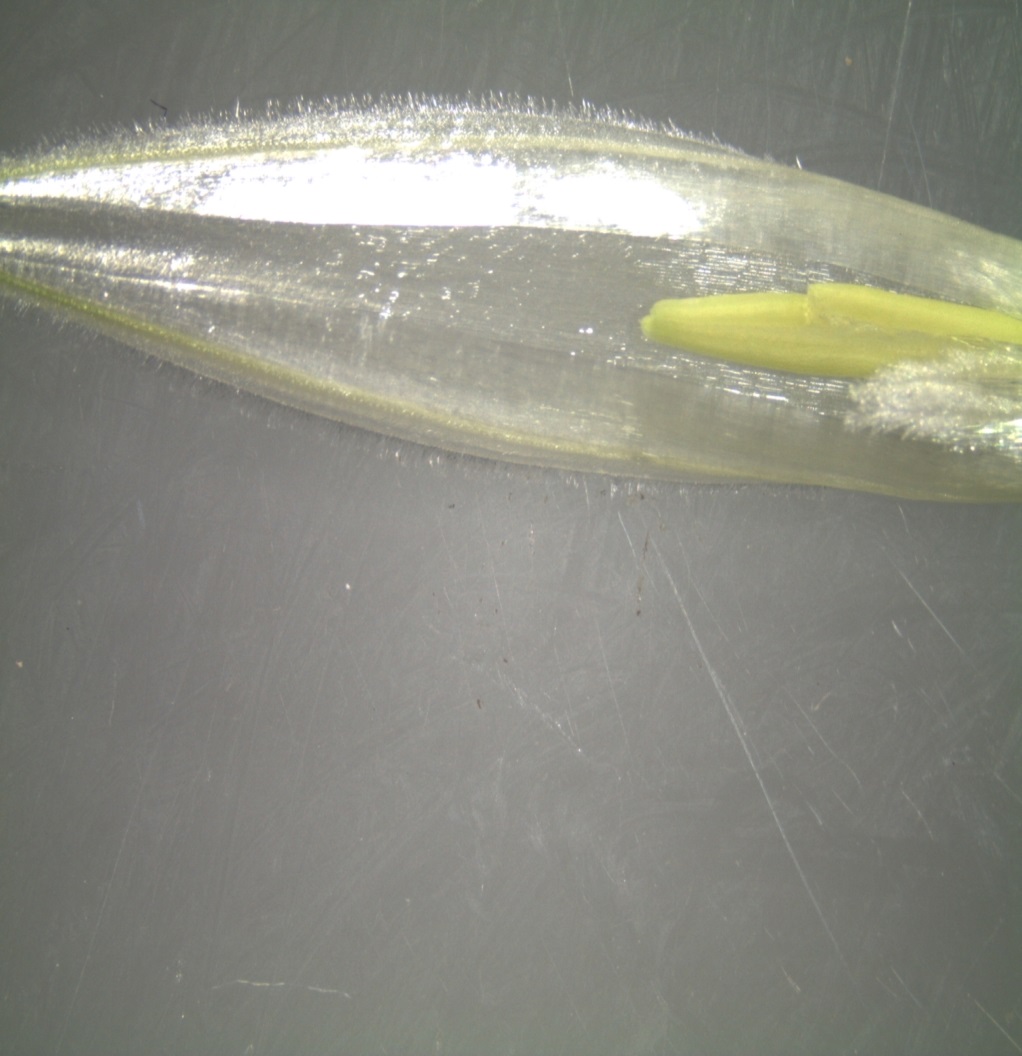 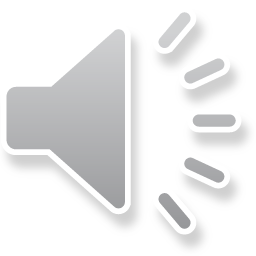 Le verticille interne du périanthe glumacé est formé des deux tépales libres, membraneux  et vésiculeux  ils sont nommés glumellules ou lodicules
paléole
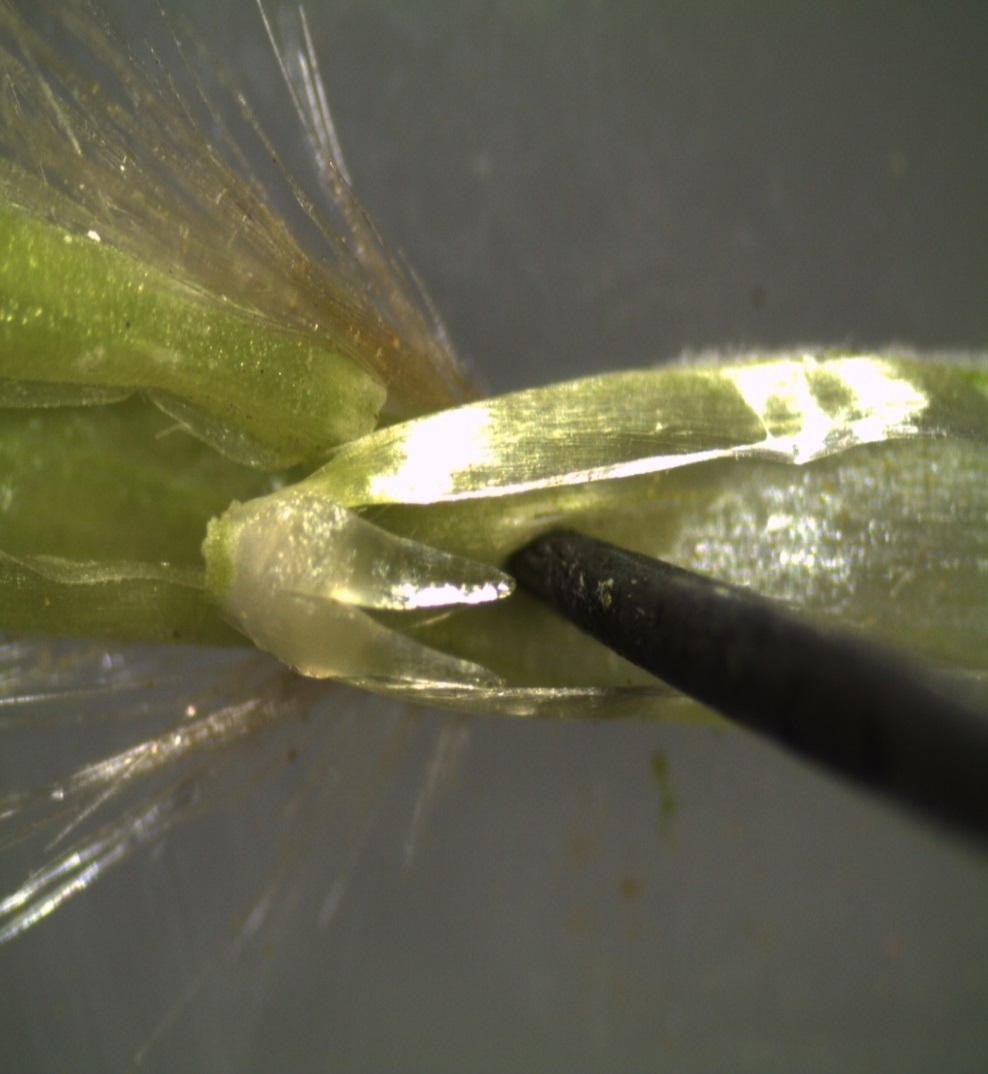 Lodicules
Lemme
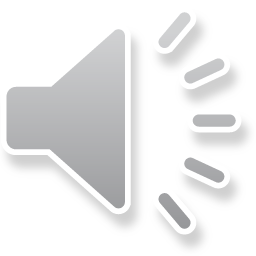 La fleur présente un androcée formé d’un verticille de 3 étamines libres à anthères medifixes et introrses.  A maturité les étamines sortent de l’épillet, deviennent oscillantes et les anthères prennnent une forme en x.
Paléole
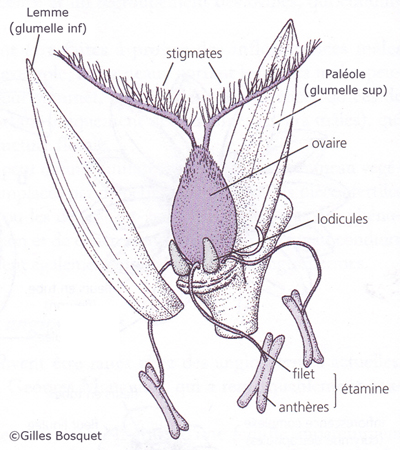 Anthère
Stigmate 
plumeux
Ovaire
Lodicule
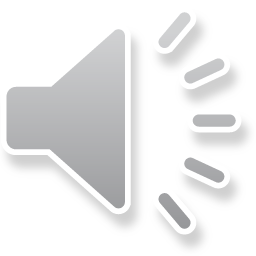 Etamines à maturité
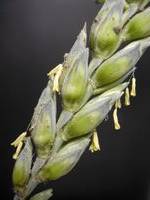 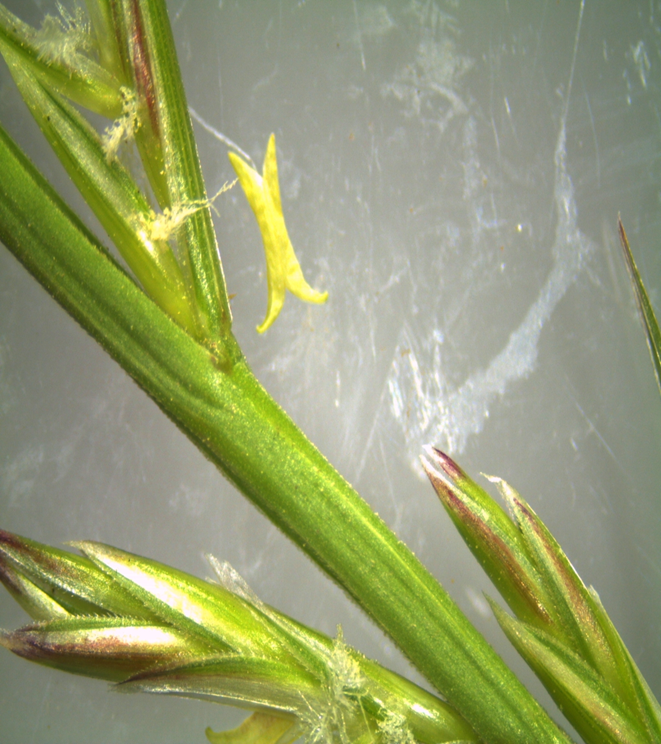 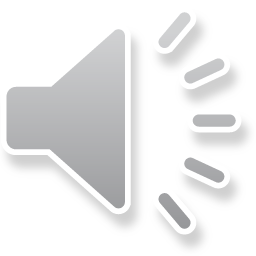 La fleur présente un gynécée bicarpellé gamocarpe à ovaire supère uniloculaire à un ovule basilaire. Ovaire surmonté de deux styles libres à stigmates plumeux, caractère d’adaptation à une  pollinisation anémophile (transport du pollen par le vent).
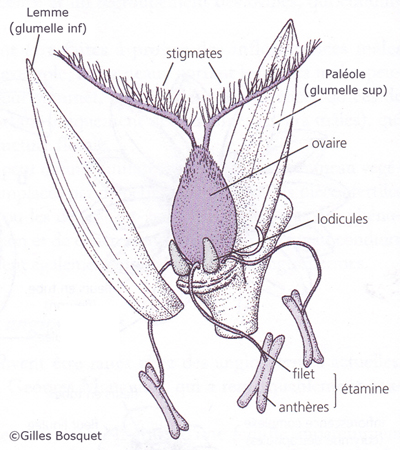 Paléole
Anthère
Stigmate plumeux
Ovaire
Lodicule
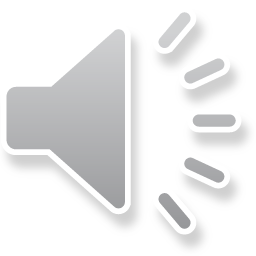 Fruit

Après fécondation, la graine est soudée à la paroi du fruit on obtient un vrai fruit sec indéhiscent dont la graine soudé au péricarpe c’est un caryopse

Le caryopse écrasé ou moulu donne la farine car la graine est à albumen farineux et le péricarpe donnera le son
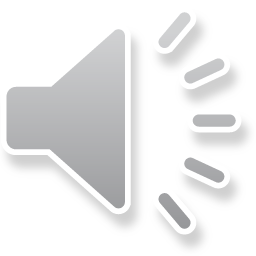 Chez le Triticum sp. (le blé) le fruit est un caryopse nu
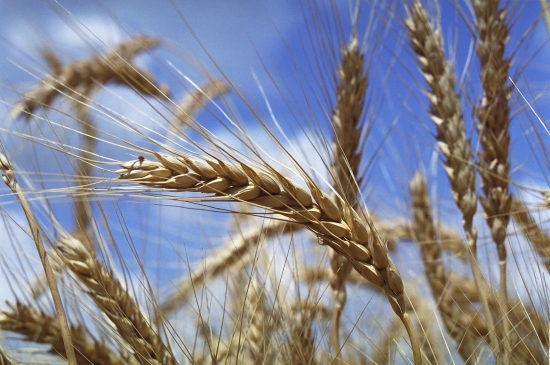 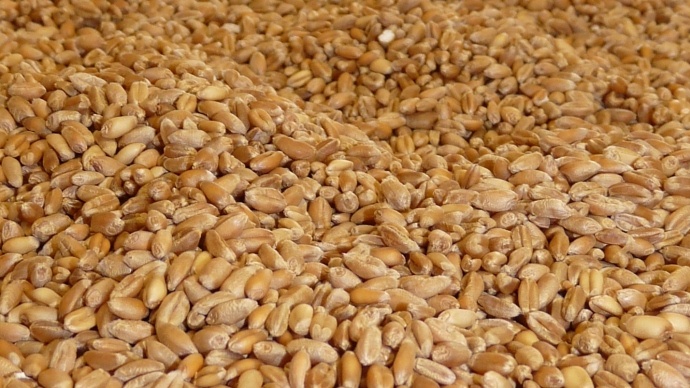 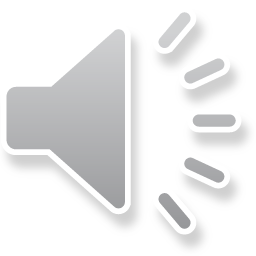 Chez Hordeum sp. (l’orge) le fruit est un caryopse envelopé de pièces du périanthe
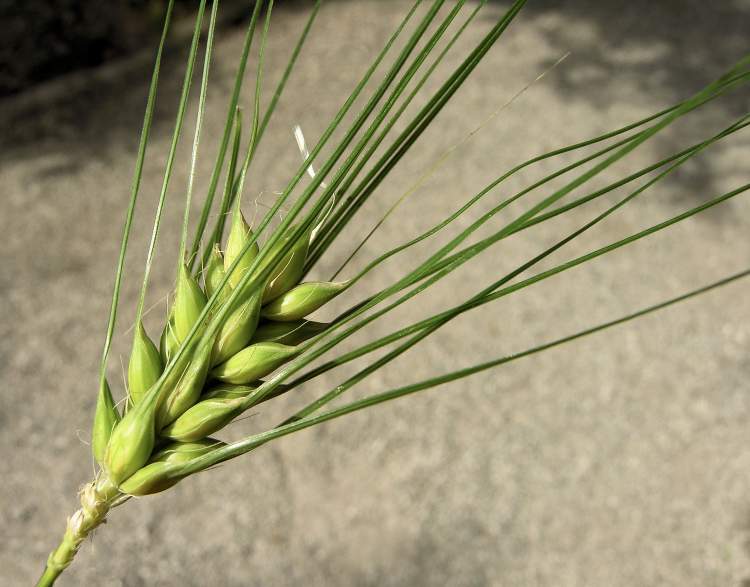 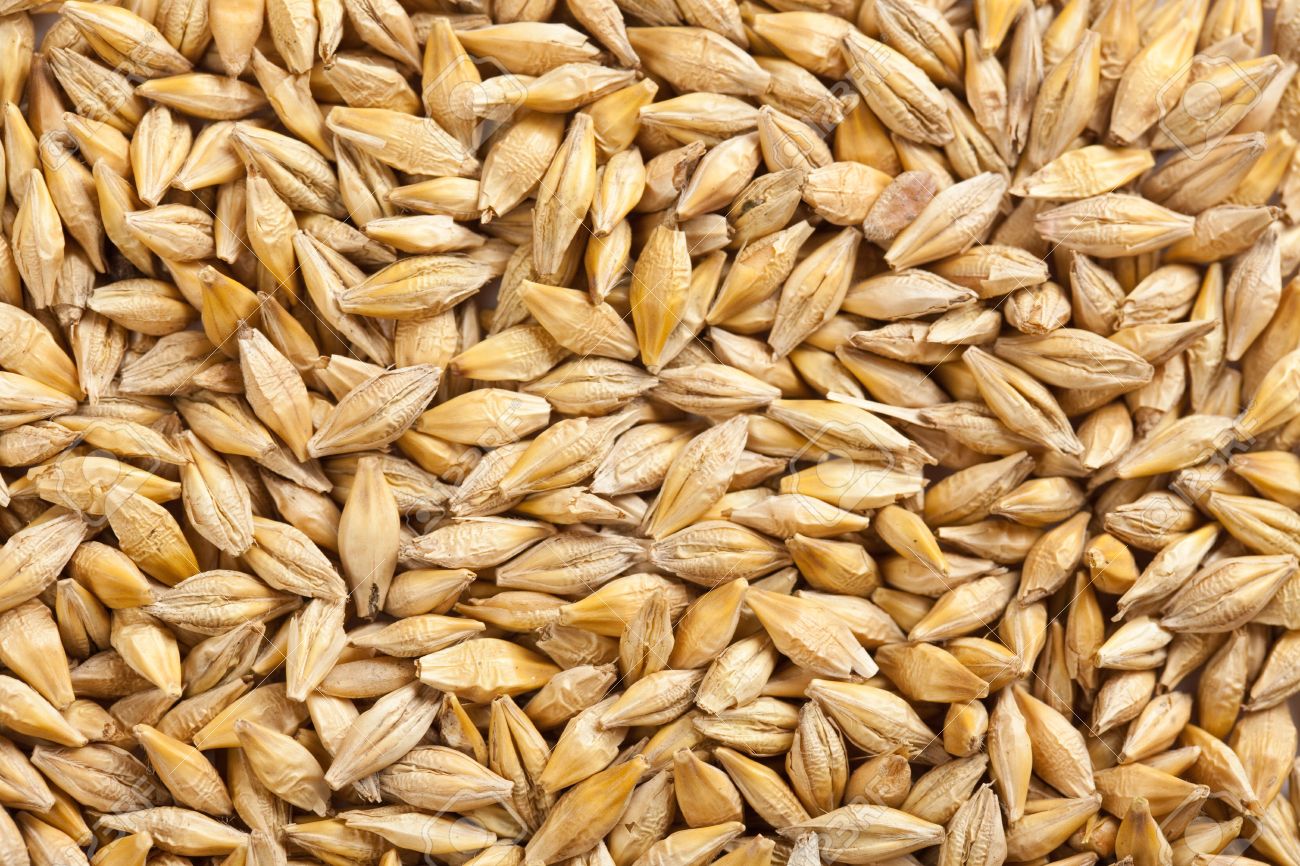 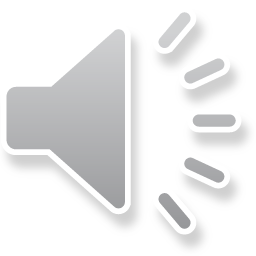 Formule florale
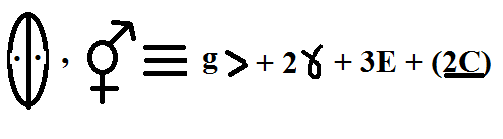 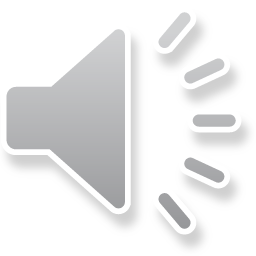 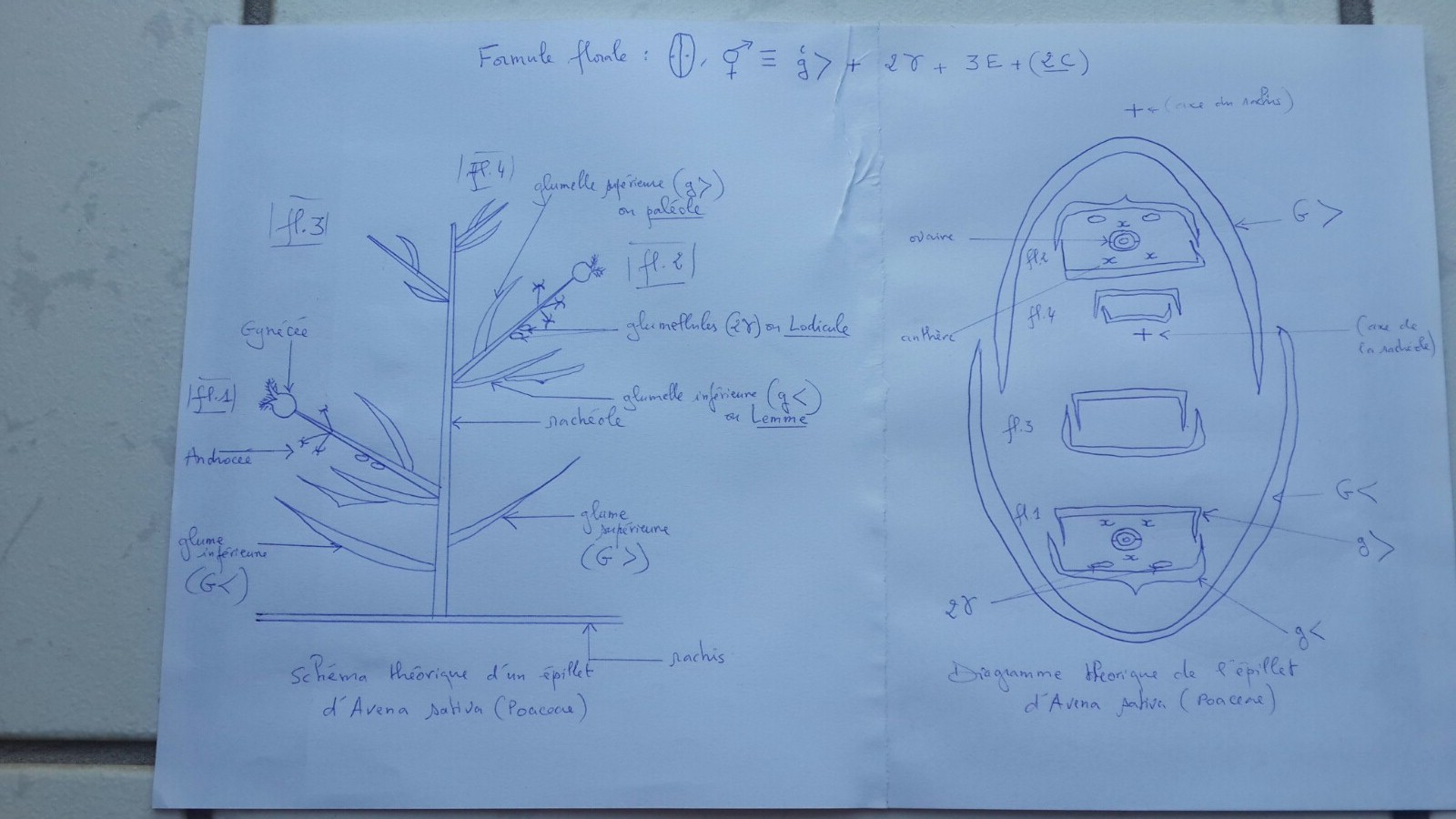 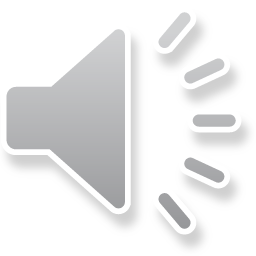 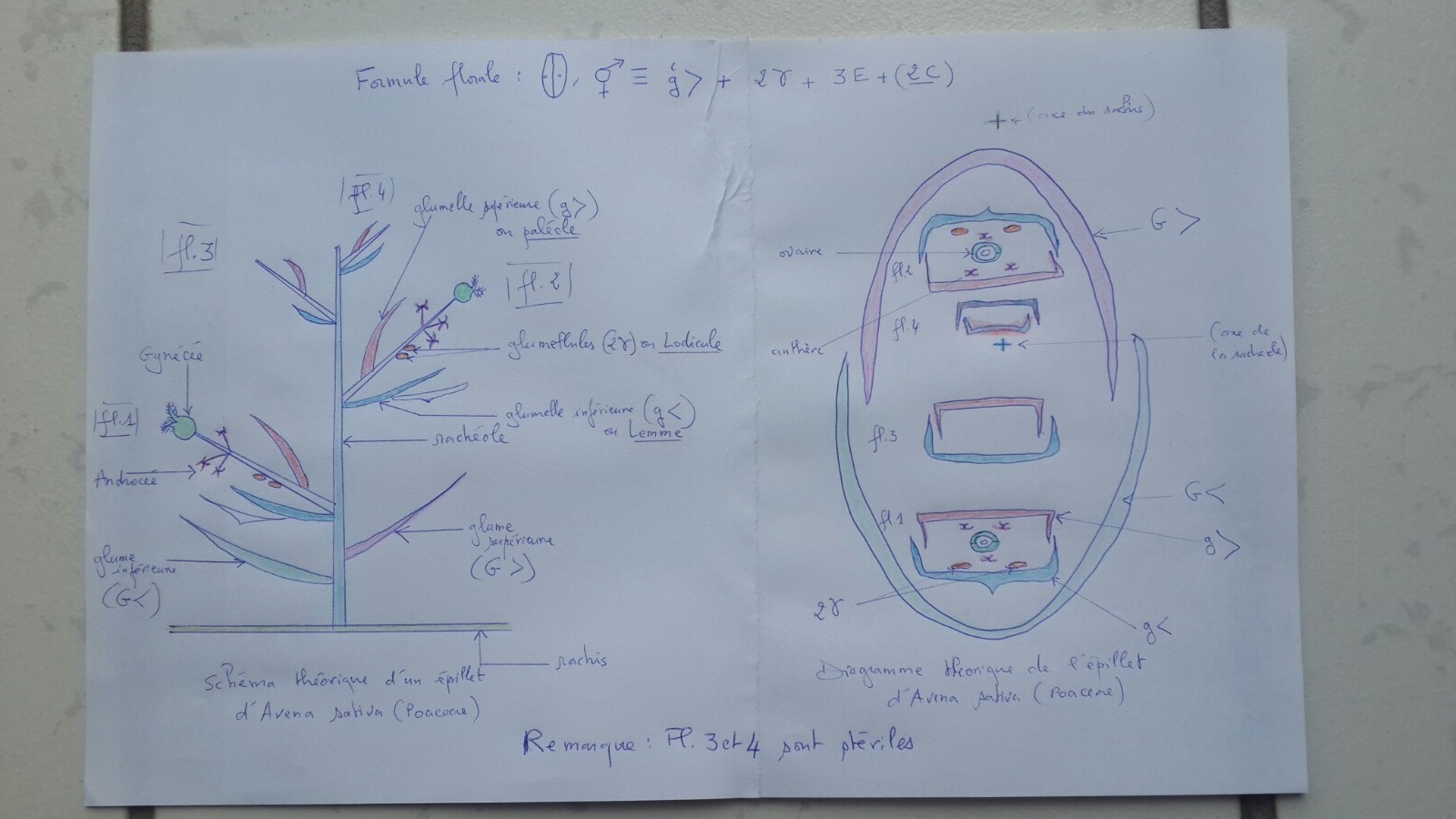 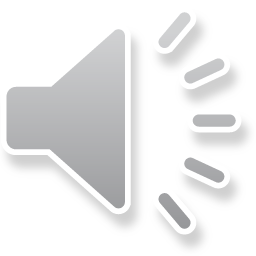